<programming>
Programming
(UFCFEU-30-1)
<summary>
In the previous part you:

Wrote a simple assembler program
Compiled the program by running the assembler
Linked the object file to produce an exe
Used the Intel x86 registers
Used the Linux kernel file descriptor  stdout
Used the Linux kernel SYS_WRITE routine
Used the Linux kernel interrupt to run a program

In this part you will: 
Fix the segmentation fault
Use subroutines
Use an include file
<comments>
This is the current program

It does not demonstrate good coding practice
The names are reasonable
Indentation is used
But there are no comments

There should be a header section:
Name of the program and its file name
How it is compiled, linked and run 
Lines of code should be commented
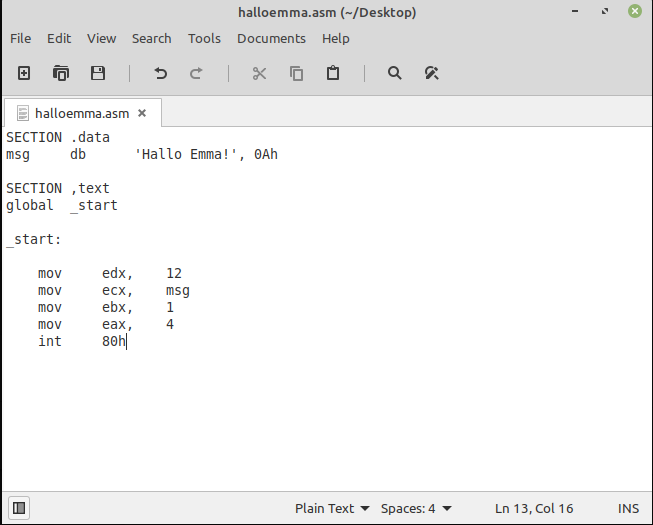 <comments>
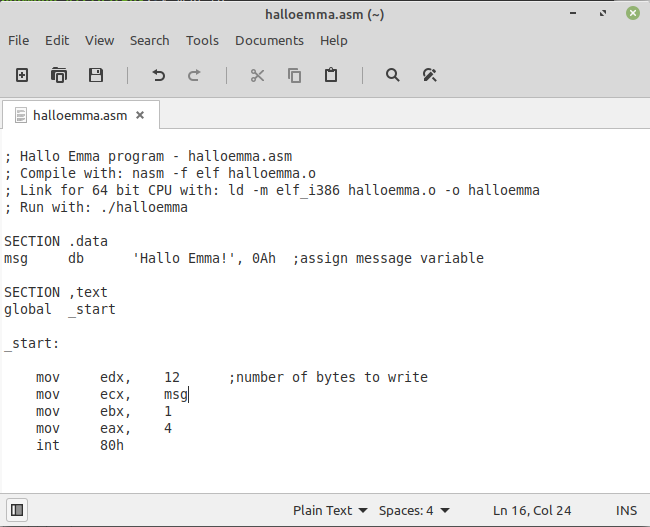 This is an example

Add and complete the comments

Recompile, link and run to check it is error free
[Speaker Notes: I suggest you check their comments are good. Point out the up-arrow key will recall  previous commands, useful for rerunning  the program.]
<stop execution>
To tell the kernel the program has ended, call SYS_EXIT

Load ebx with 0 to indicate zero errors
Load eax with 1 to invoke SYS_EXIT

Change your code and run again to verify a clean exit
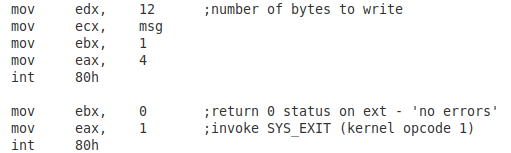 <string length>
The program only works with a fixed length of message (currently 12)
If the message is ‘Hallo Emma and Len’  the output will be‘Hallo Emma ‘
The string length needs to be calculated by the program
This will be done using pointer arithmetic

Set two registers (1 and 2 ) to point to the start address of the string
Increment the pointer in 1 and check for 0 (end of string)
If it is zero, then subtract the address in 2 from 1
1 now holds the length of the string
If 1 is not zero, then repeat the increment and check
Write this out in pseudocode and save it for your portfolio – it is an algorithm
< string length >
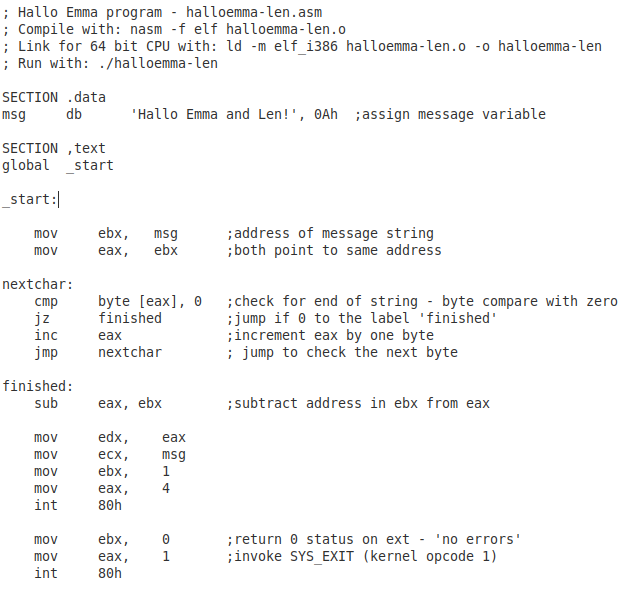 This is the code

Is it structured?
Compile, link and run this code
Vary the length of the message to prove it works
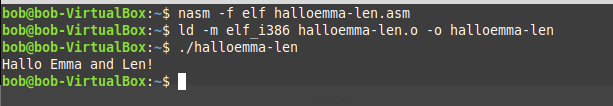 [Speaker Notes: Is there an ‘if then else’ format here? Do we have sequence, iteration, decision? Note our new instructions: cmp, jz, jmp, sub.]
< sub routine>
Making the string length calculation a sub-routine means it can be called whenever it is required rather than have the code repeated throughout a program
 A sub-routine is declared using a label, but called, not jumped to
The call and return instructions use the stack so that the return always goes back to the correct part of the program
Registers that are in use must be pushed to the stack prior to calling the sub-routine and popped of the stack after the return
[Speaker Notes: They covered call and return and the stack in OS and architecture. What would happen if they used a jump? You’d have to manage the stack yourself.]
< string length sub-routine >
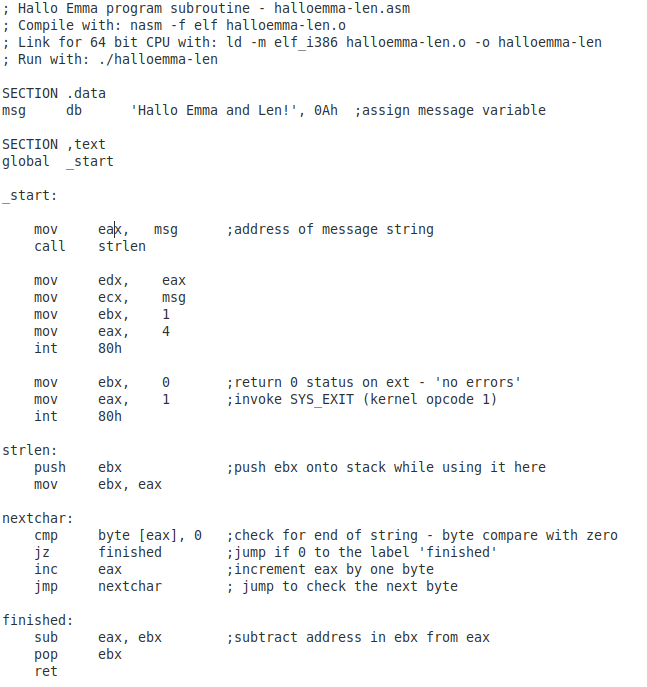 This is the code
The sub-routine is labelled strlen
The register preserved on the stack is ebx
Compile, link and run this code
Vary the length of the message to prove it works
[Speaker Notes: Check that they have updated the header and comments, Note how the main code looks tidier.]
<sublime text>
Sublime Text is a text editor with syntax highlighting
As standard (sudo apt install sublime-text) it does not have NASM as an option
Sublimeassembly2 has a package (NASM x86 Assembly) which you can download from GitHub
You then need to install package control in Sublime Text and add the NASM x86 Assembly
The college machines already have this set up

Right click on your .asm file and open with Sublime Text
< sublime text>
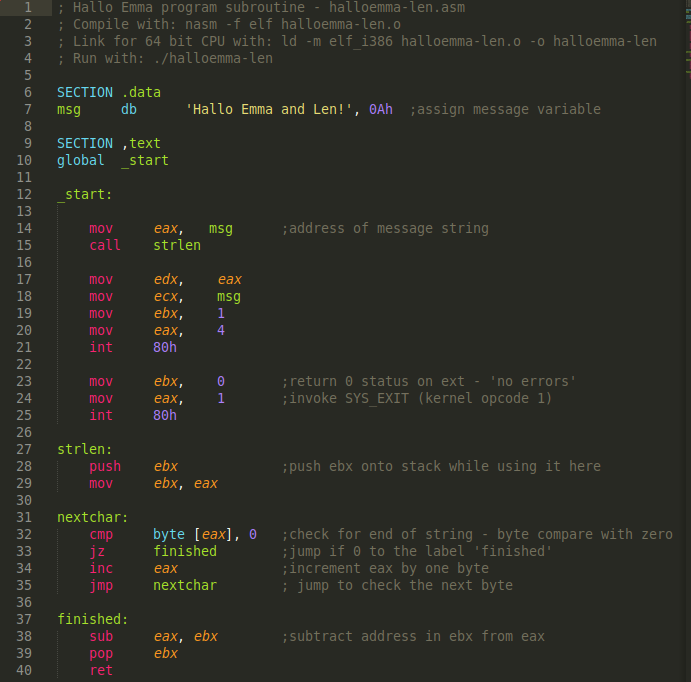 This is code in Sublime Text
You should use this editor from now on
Make sure you understand the highlighting used to distinguish
Comments
Strings
Commands
Registers
Values
Labels
< include sub routines>
The main program
There are 2 messages now, so 2 calls to sprint
The include file is:functions.asm
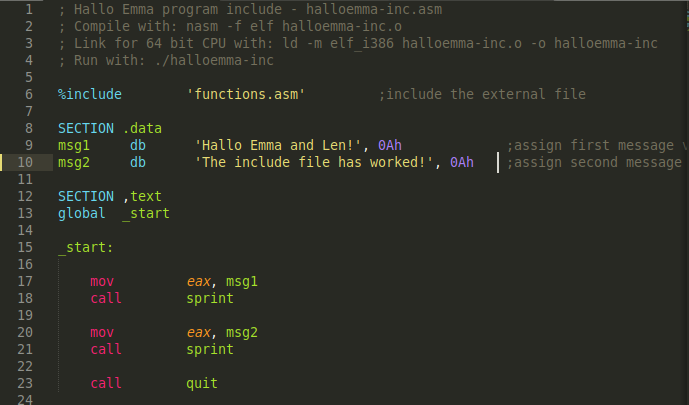 [Speaker Notes: I’m not commenting lines that have already been commented, but the apprentices should carry on doing that]
< include file>
This is the first sub-routine in the file functions.asm
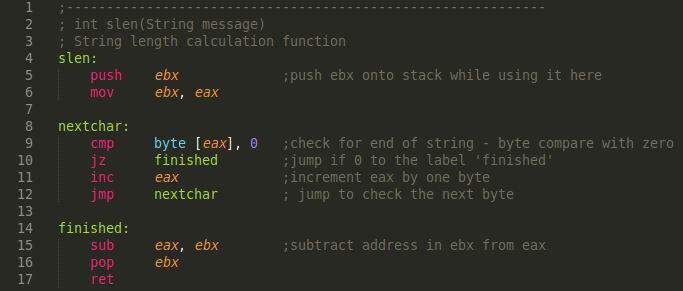 < include file >
This is the second sub-routine in the file functions.asm
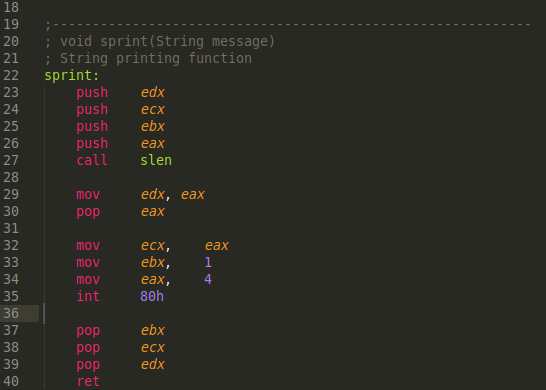 < include file >
This is the final sub-routine in the file functions.asm






Use the line numbering to make sure you create the file in the correct order
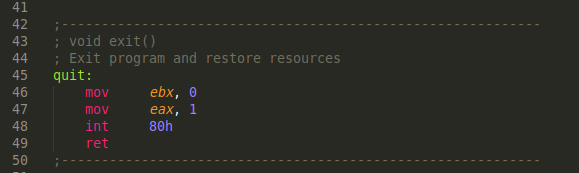 [Speaker Notes: Don’t get them to run this yet, they need to discuss the questions on the next slide]
< include file >
With the completed files, discuss how the programs work and answer the following:

Why do two of the functions have ‘void’ in the comments and the other has ‘int’?

What is the value in eax when sprint is called from the main program?

What is the value in eax when slen is then called from sprint?

The lack of an IDE with break points etc is not helpful
[Speaker Notes: Void means no parameters passed, int means an integer value is passed back to sprint. The address in memory of msg1 in both cases. They should take notes on how this works for their portfolio.]
< include file >
Compile, link and run the program



This is the output

Why has msg 2 printed twice?
How do you fix it?
Implement and check your fix
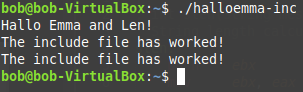 [Speaker Notes: Msg1 and msg2 are contiguous in memory. slen checks for a 0 for end of string. There isn’t one until after msg2, so in fact the output is msg1msg2 new line msg2 . Put a 0h at the end of each msg.]
< line returns>
Sometimes you need a line feed and other times you don’t

Example messages with line feeds:
Calculator
Enter your calculation

Example messages without line feeds:
1 + 2

As well as the sprint function you need a sprintLF function
sprint has no line feed
sprintLF has a line feed
messages no longer have a line feed
< line returns>
When items are pushed onto the stack: 
ESP (the extended stack pointer) is decremented to point to the address in memory of the last item
It  can be used to access that item directly from the stack
Since ESP points to an address in memory of a character, sys_write will be able to use it to print.

In sprintLF: 
move a linefeed character into EAX 
PUSH EAX onto the stack 
get the address pointed to by the Extended Stack Pointer
< line returns>
Insert this code into functions.asm
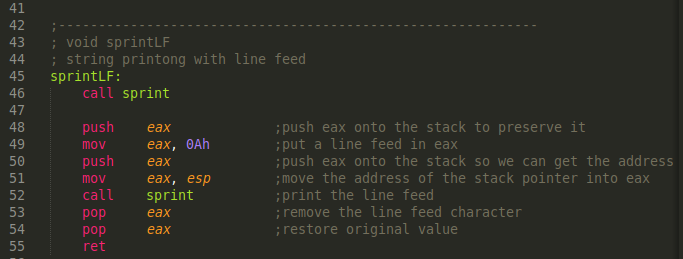 [Speaker Notes: Get them to explain each line and how it works.. Suggest you draw the stack and stack pointer on whiteboard to illustrate.]
< line returns>
Change the code in halloemma-inc to:

Remove the line feeds
Run with sprint



Run with sprintLF




This ends this part
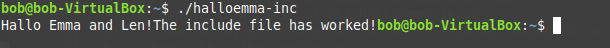 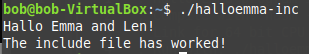 [Speaker Notes: Summarise: subroutines, functions, includes,  cmp, jz, jmp, sub, call, ret, esp. Next section will cover keyboard input and data conversions.]